Тичина Павло Григорович
«Дивний мрійник з очима дитини і розумом філософа!»
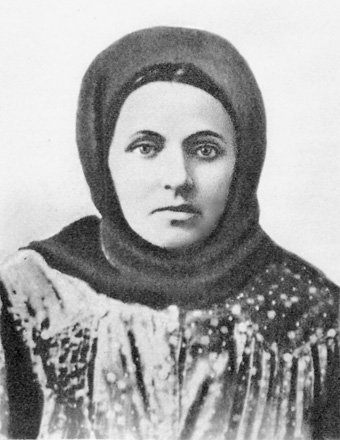 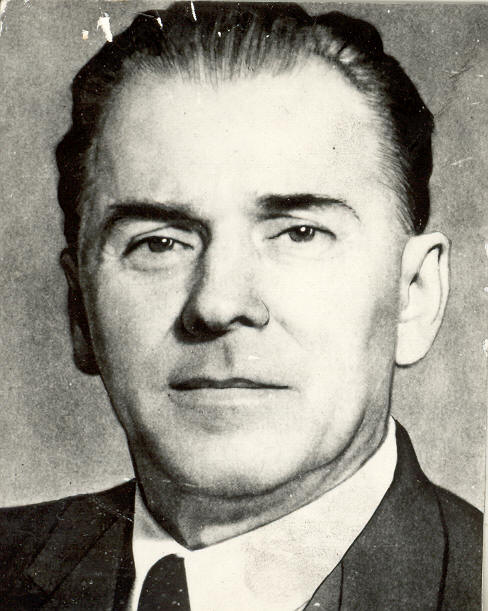 Мати
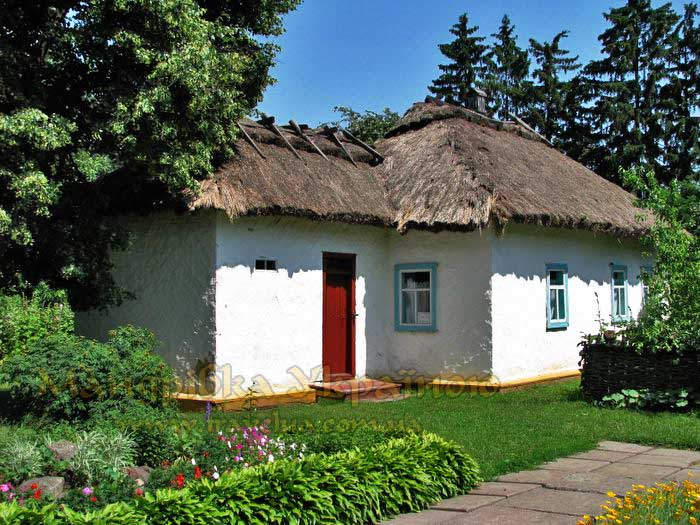 Павло Тичина
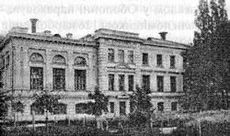 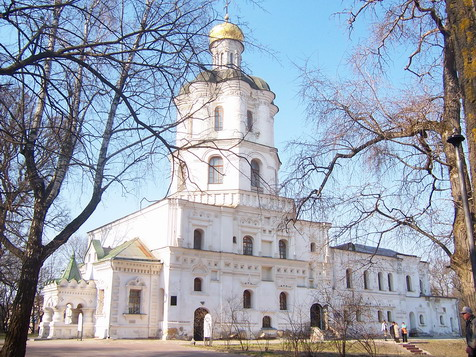 Чернігівська семінарія
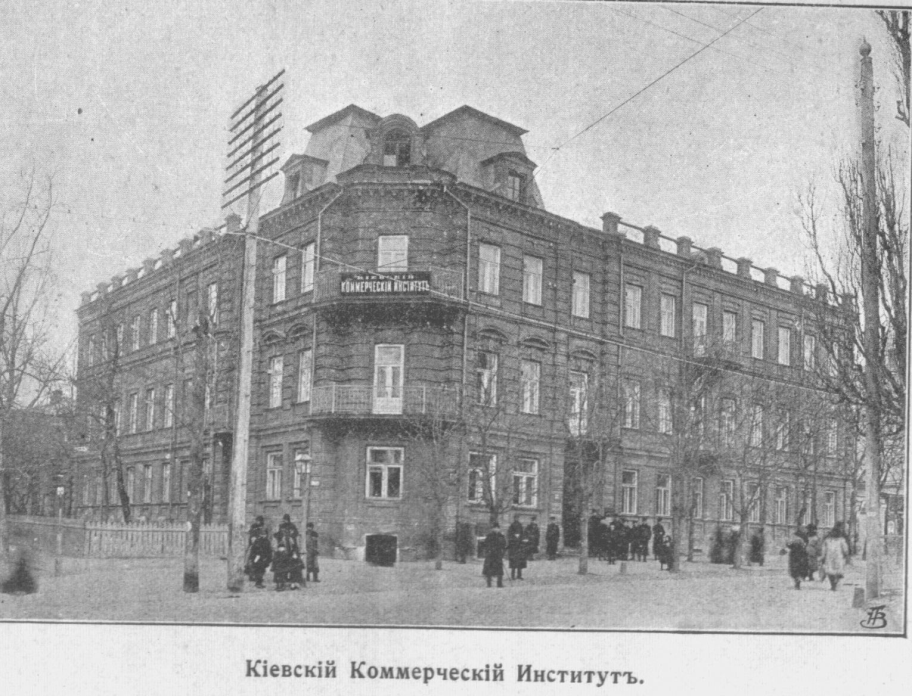 Чернігівске духовне училище
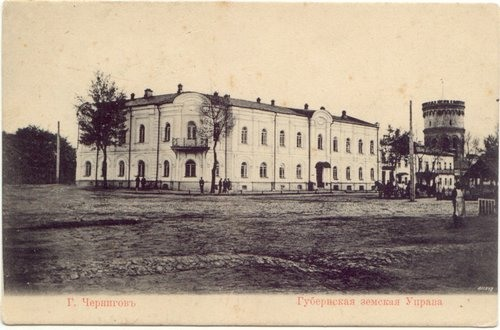 Київський комерційний інститут
Чернігівське земство
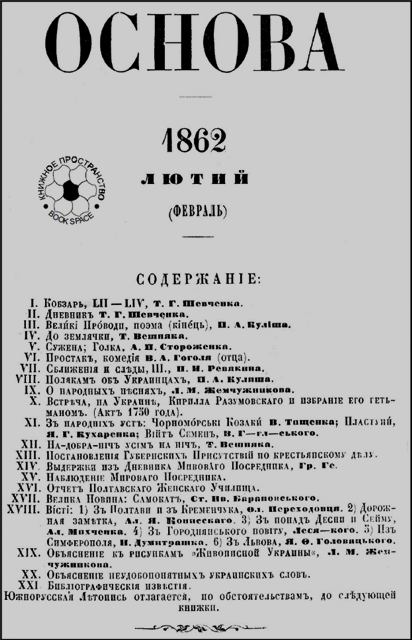 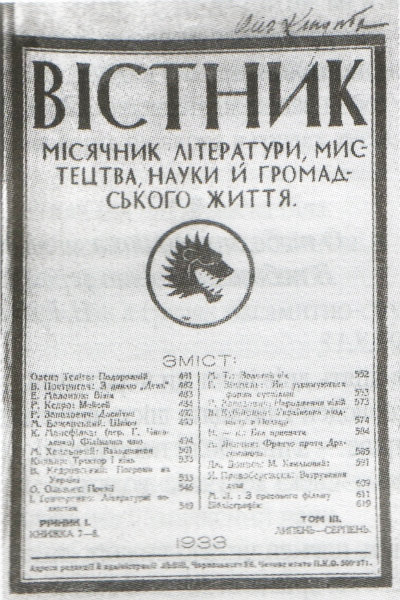 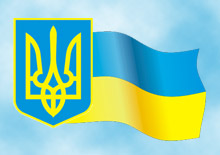 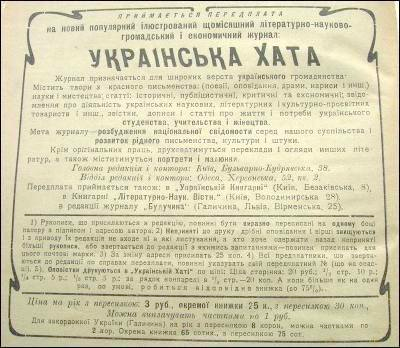 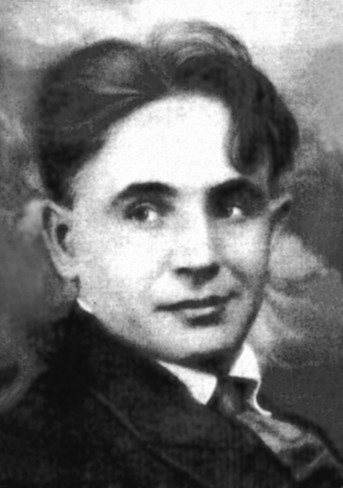 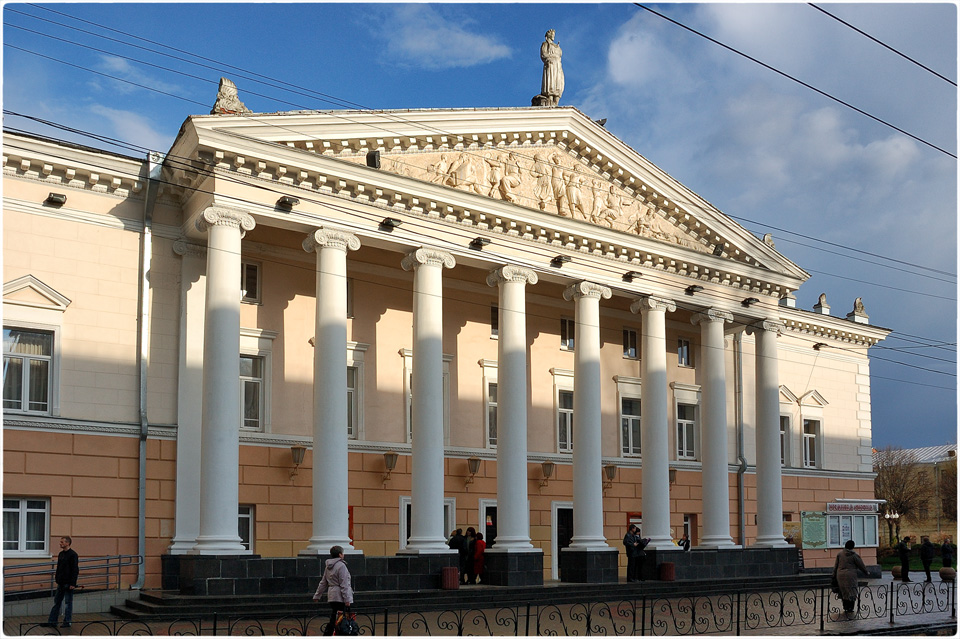 Працював у театрі М.Садовського
Лесь Курбас
Збірки:
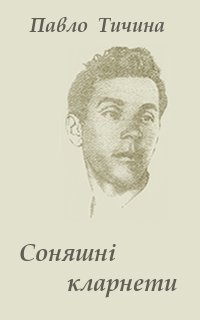 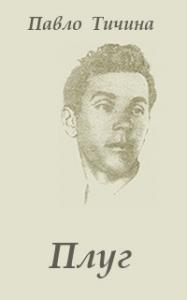 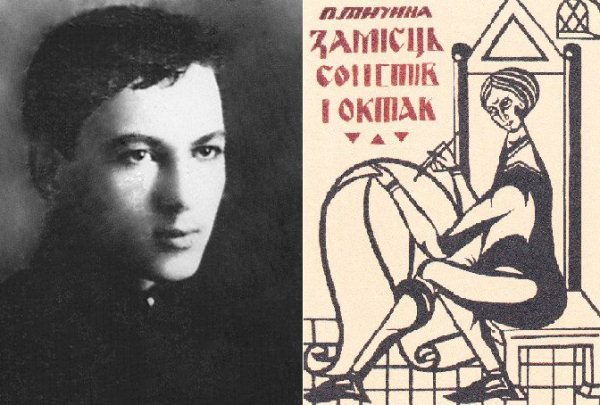 Сонячні кларнети
Плуг
Замість сонетів і октав
1920 р.
1918 р.
1920 р.
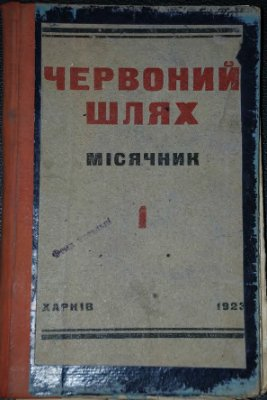 1923 р. переїздить до Харкова, стає членом редколегії щойно організованого місячника «для широких кіл інтелігенції» — «Червоний шлях», бере активну участь у громадсько-культурному житті (працює в щойно заснованій тоді Українській асоціації сходознавства). У 1924р. виходить його збірка «Вітер з України».
Серед поем П. Тичини найфундаментальнішою можна вважати симфонію «Сковорода», видану посмертно книгою досить значного обсягу. Писалась вона протягом мало не всього творчого життя поета. (Перші розділи її опубліковані 1923р. в журналі «Шляхи мистецтва», потім робота над поемою продовжувалась
      у 1923-1934 і 1939—1940 pp., а збирання матеріалів тривало до 50-х років). Така надмірна увага до постаті Сковороди — не випадкова, адже Григорій Сковорода — духовний батько Тичини періоду «Сонячних кларнетів»
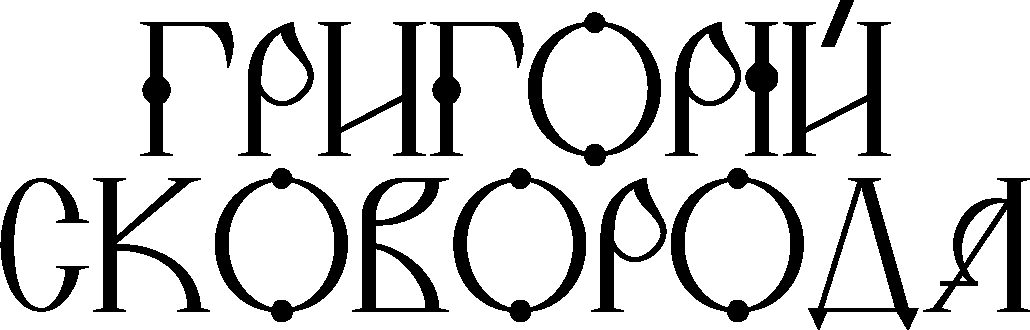 З 1929 р. поет є дійсним членом Академії наук України.
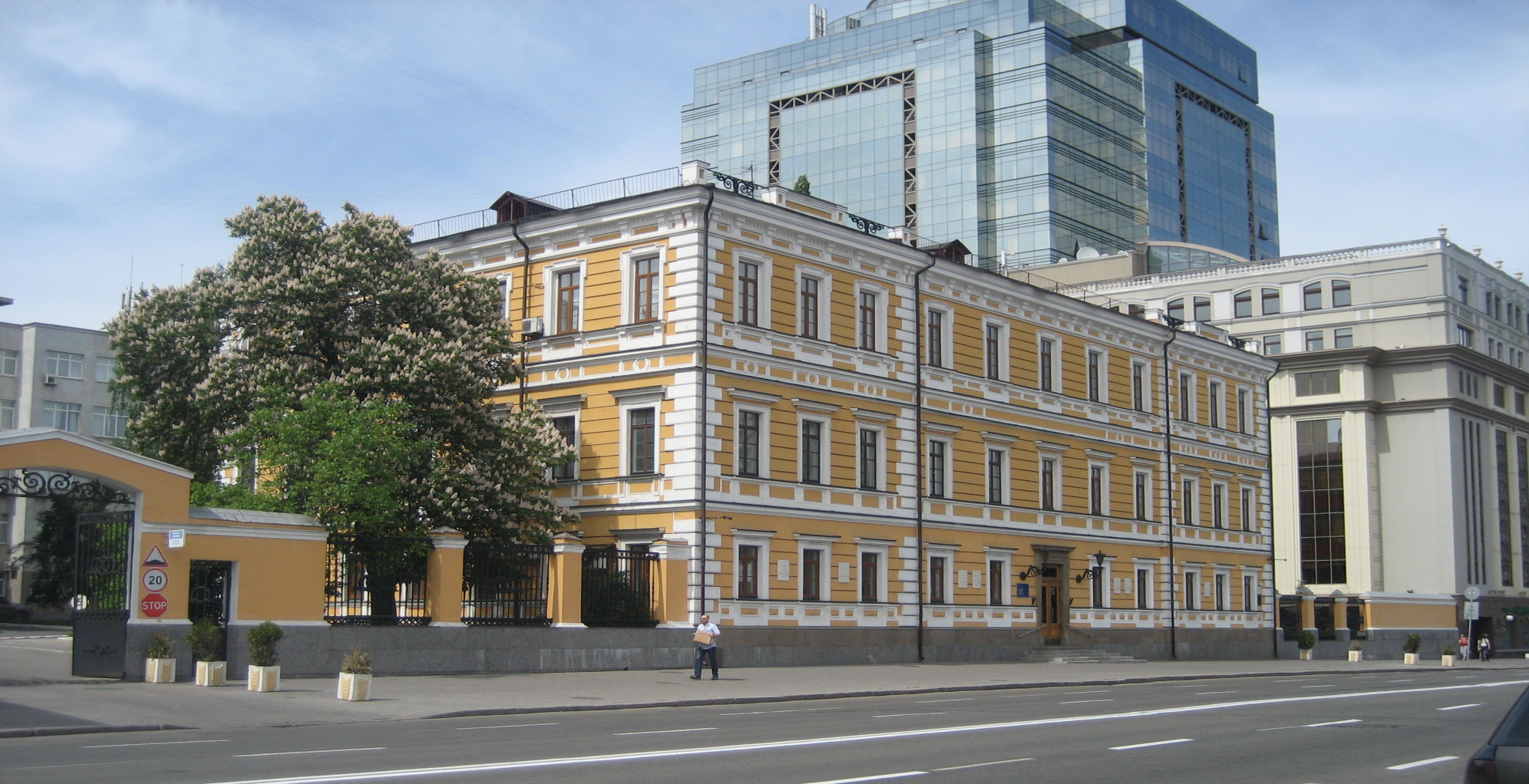 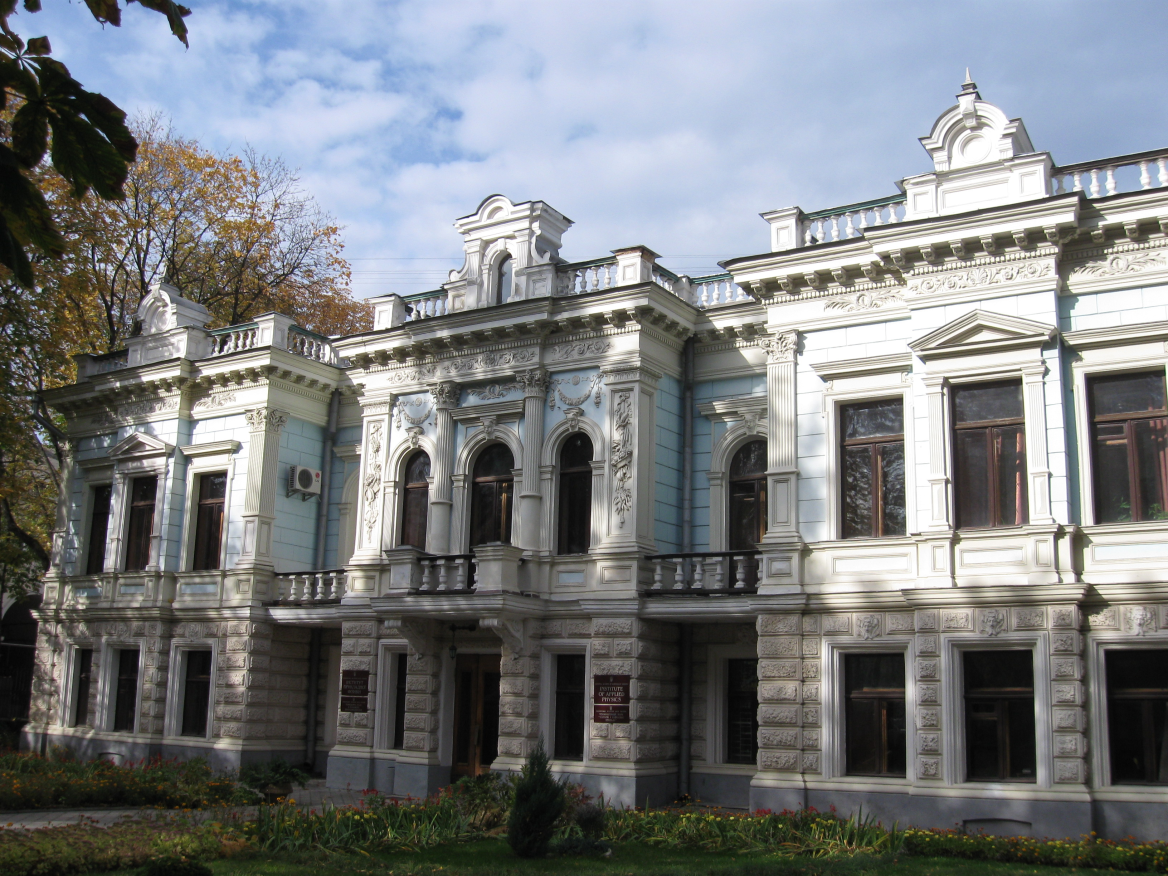 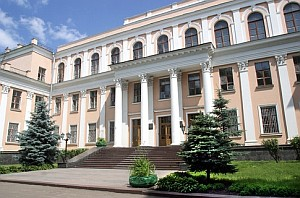 Протягом 1943—1948 pp. Тичина очолював Міністерство освіти України.
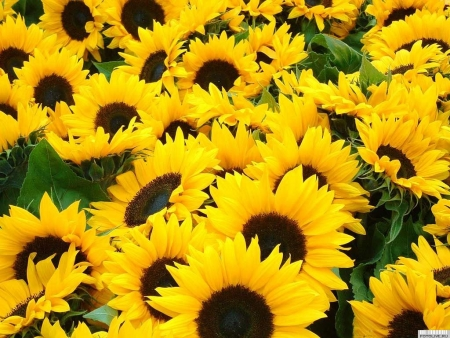 Відзнаки:

    Лауреат Сталінської премії (1941).
    Лауреат Шевченківської премії (1962).
    Герой Соціалістичної Праці (1967).
    Кавалер п'яти орденів Леніна,
    Кавалер двох орденів Трудового Червоного Прапора.
Літературно-меморіальний музей – квартира
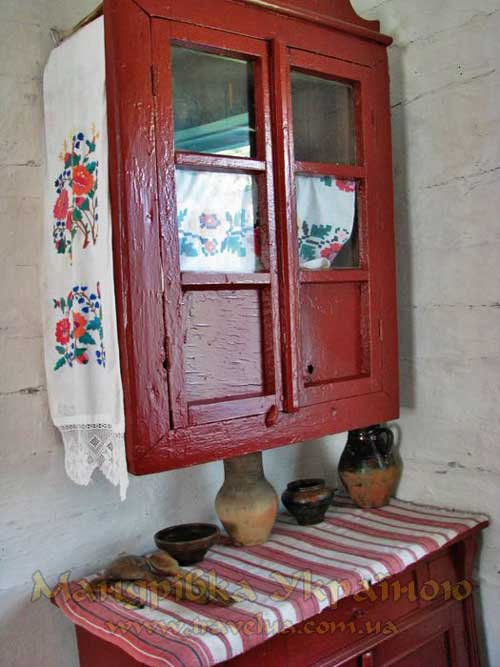 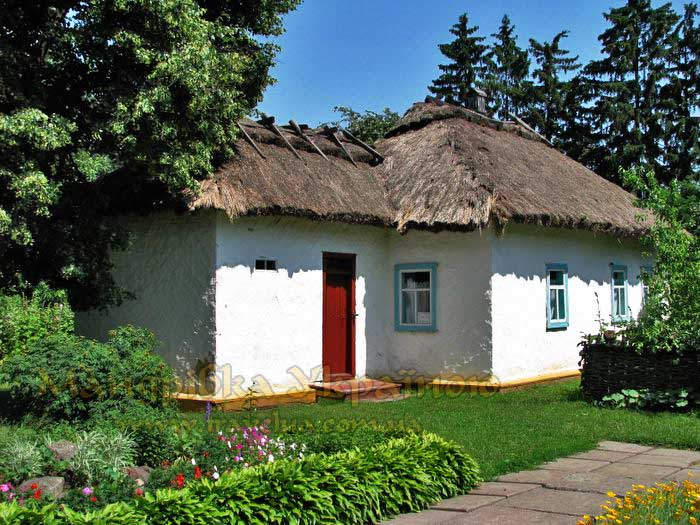 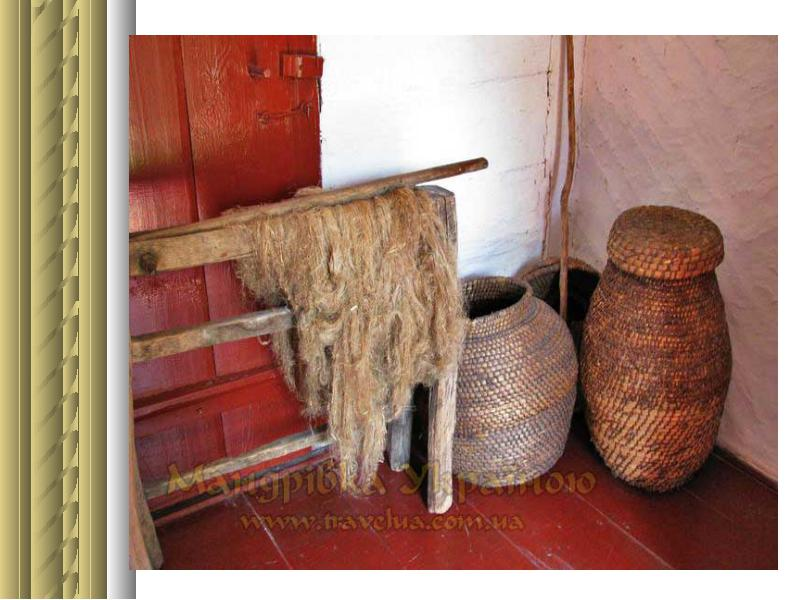 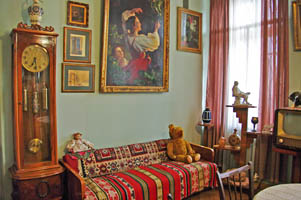 Вшанування пам'яті:
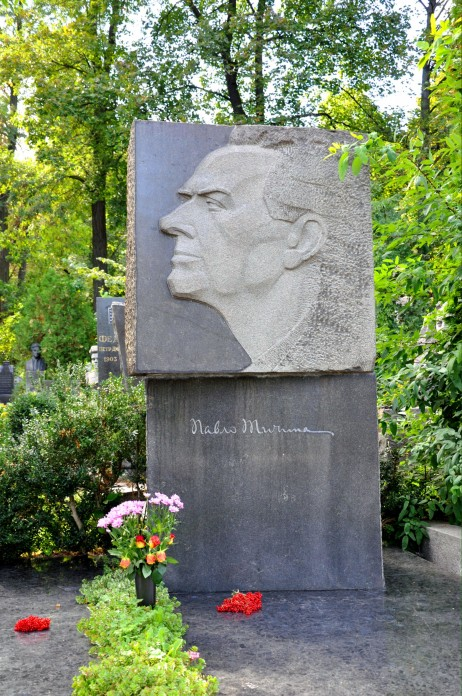 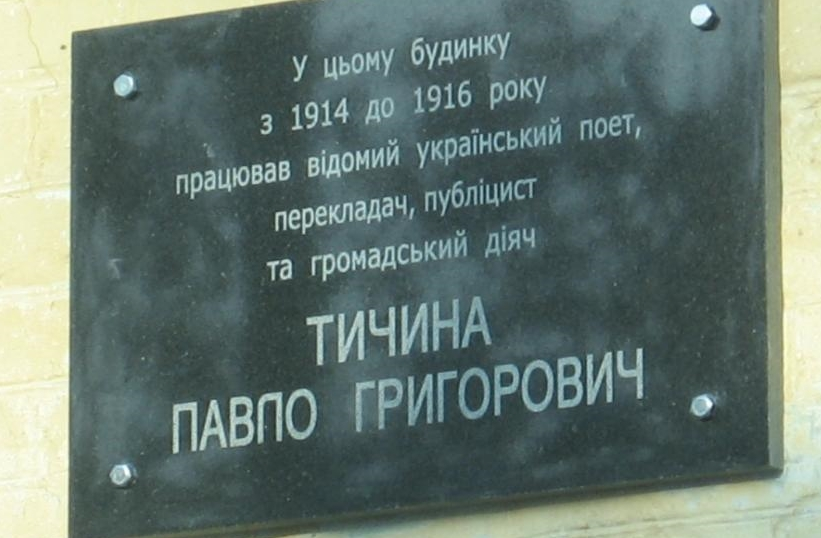 Помер поет 16 вересня 1967 року
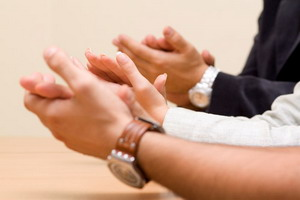 Дякую за увагу!!!
Виконала:
Страшко Ольга
11-Б